Конспект непосредственно-образовательной деятельности в средней группе детского сада.Тема: «Овощи».Воспитатель ГБДОУ №16 Василеостровского района г. Санкт-Петербурга Корнильева С.М.
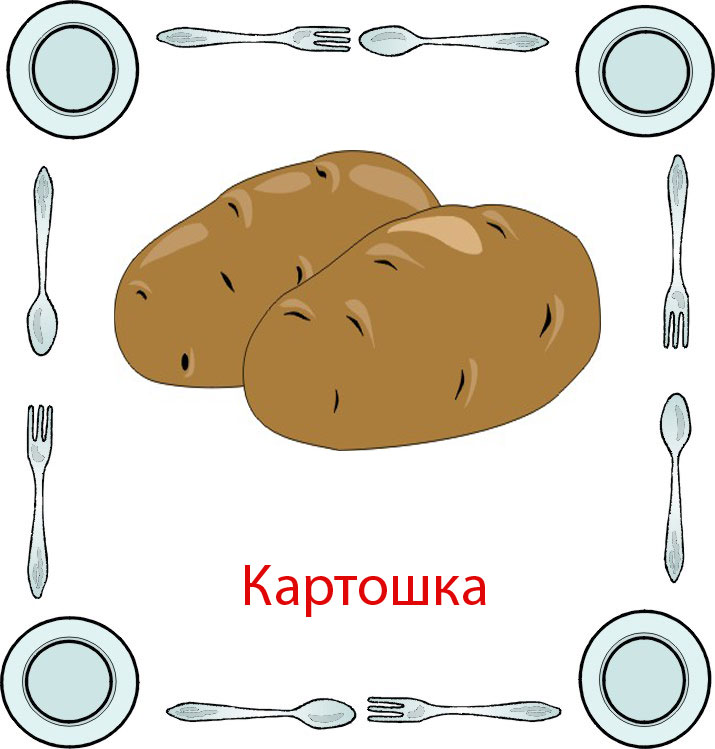 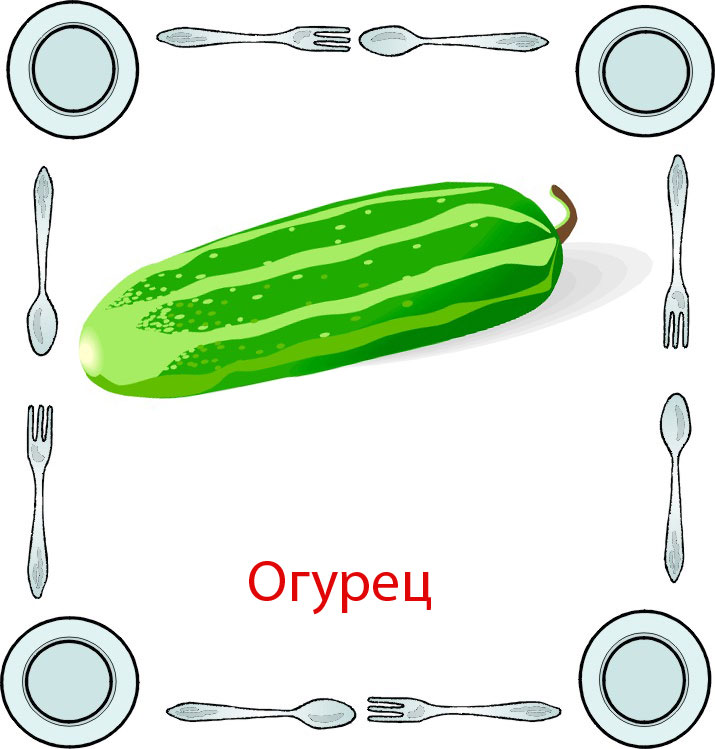 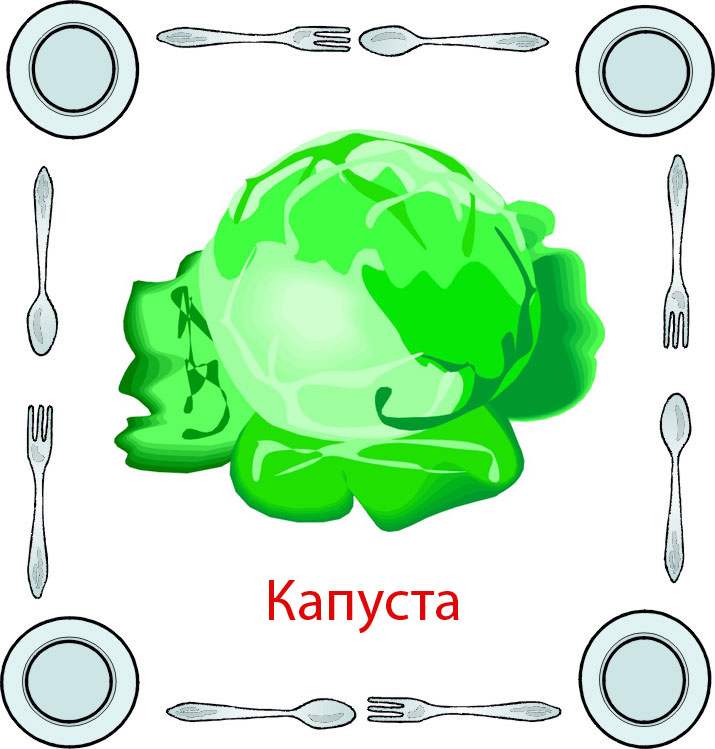 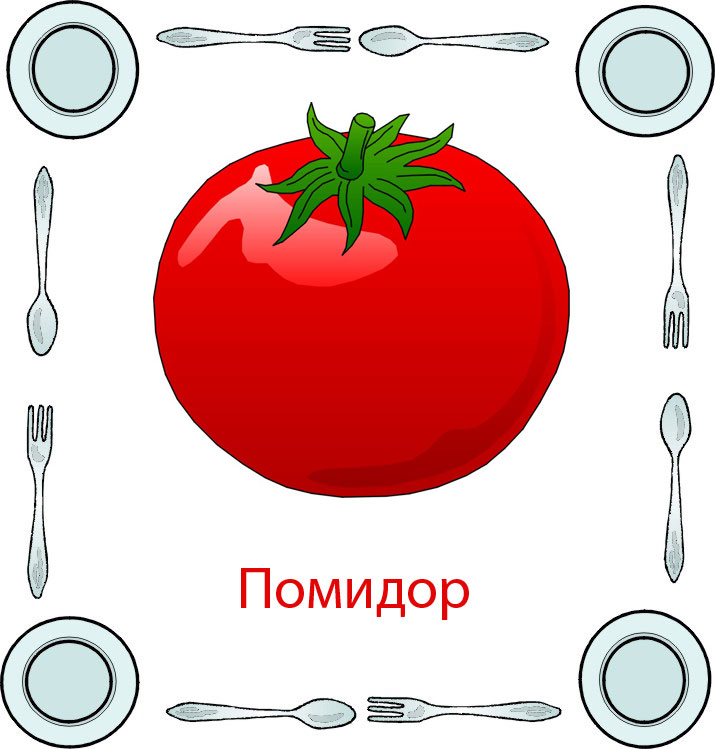 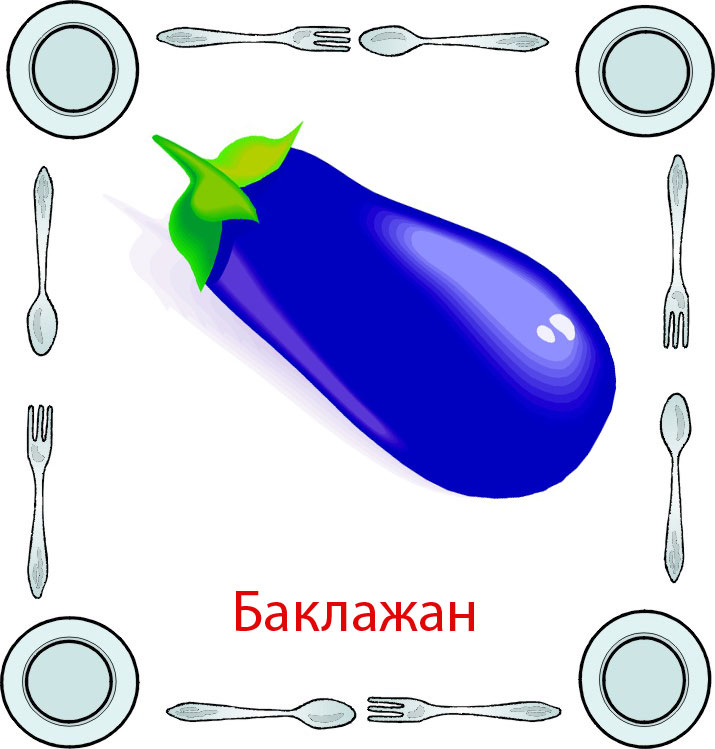 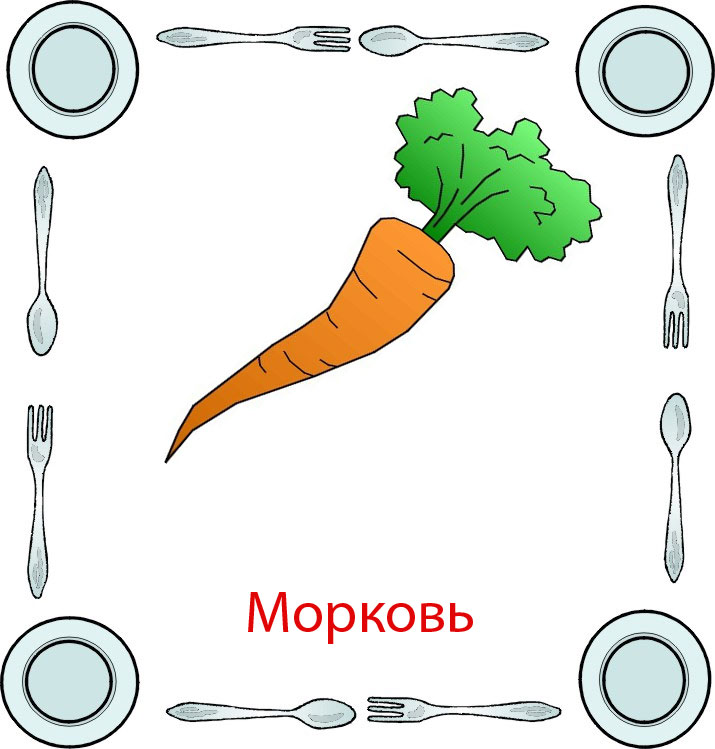 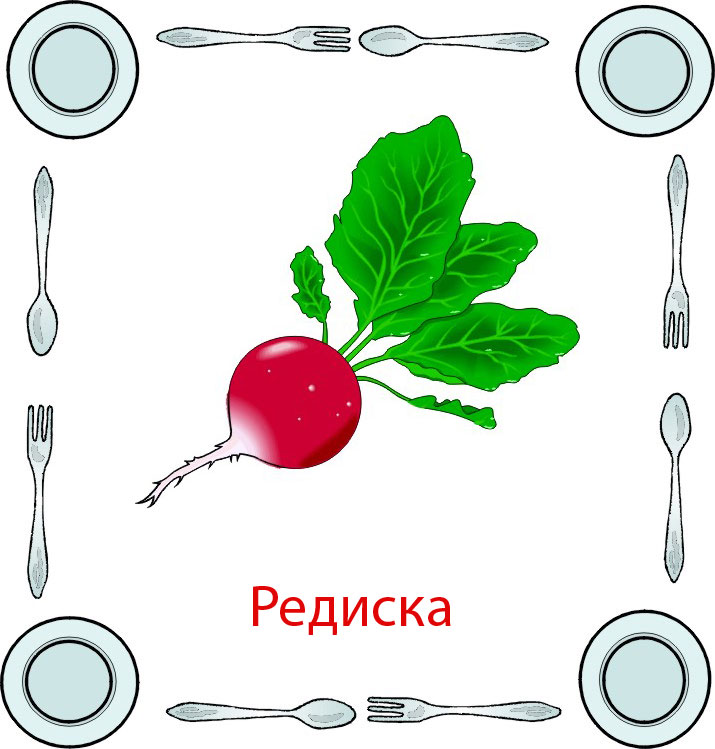 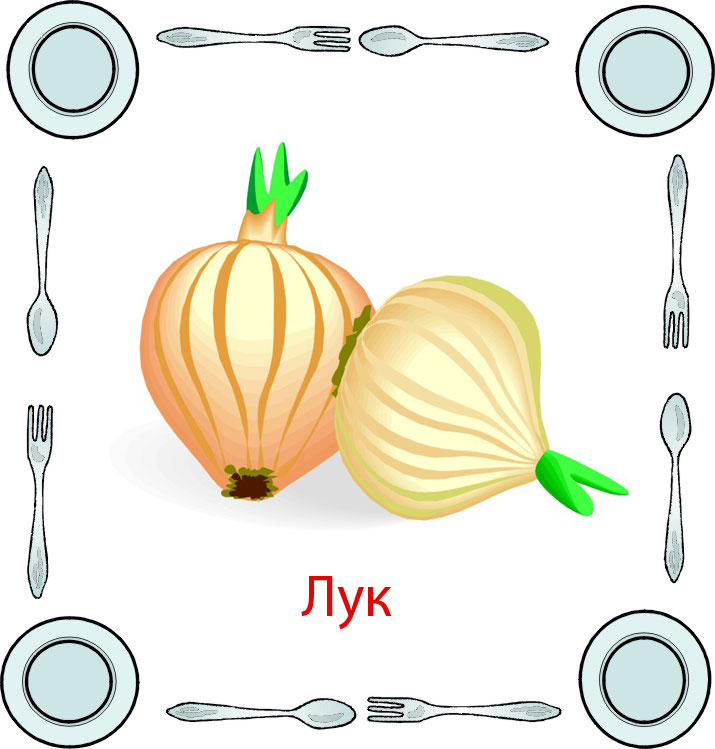 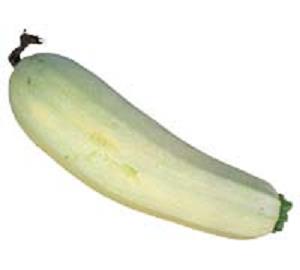 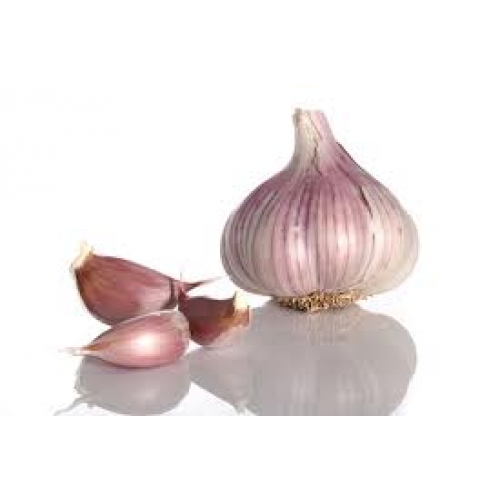 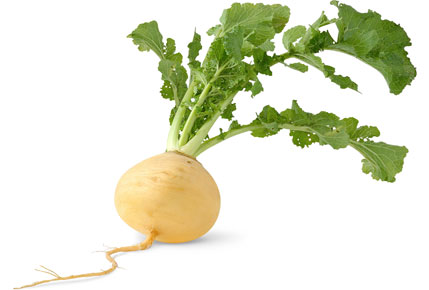 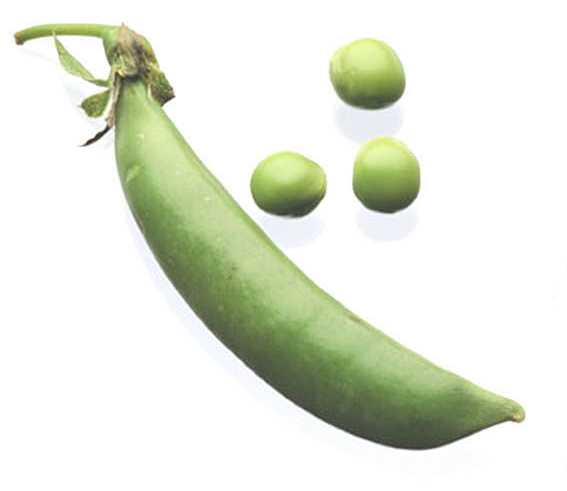 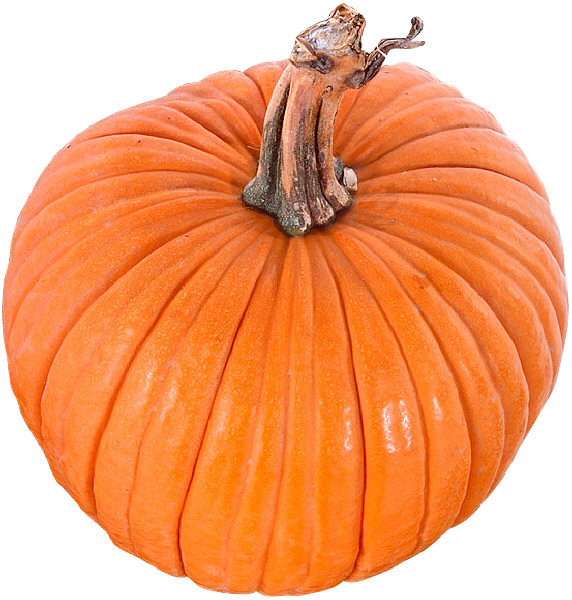 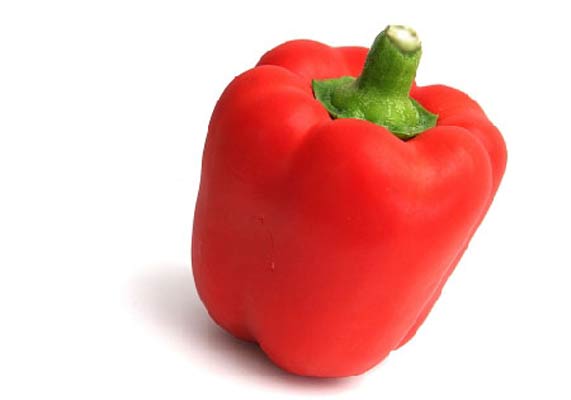 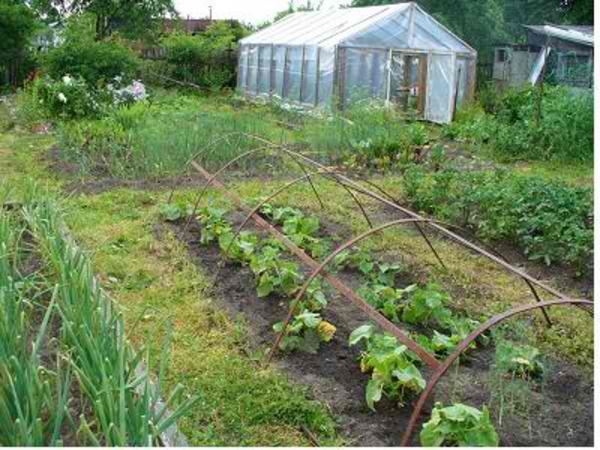 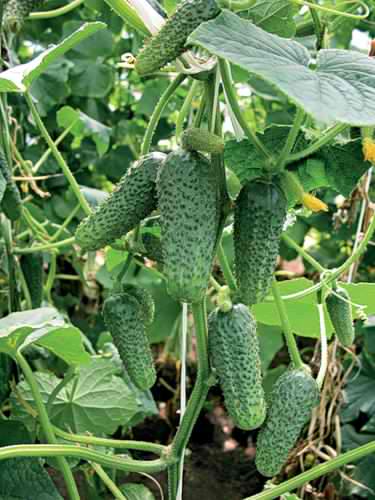 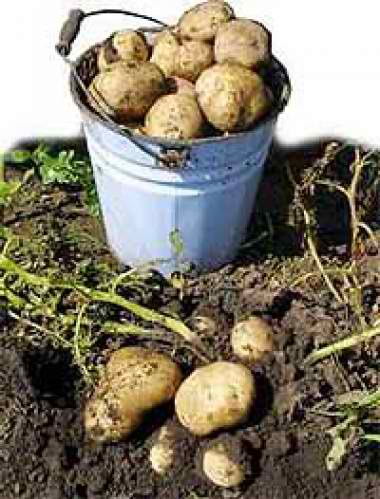 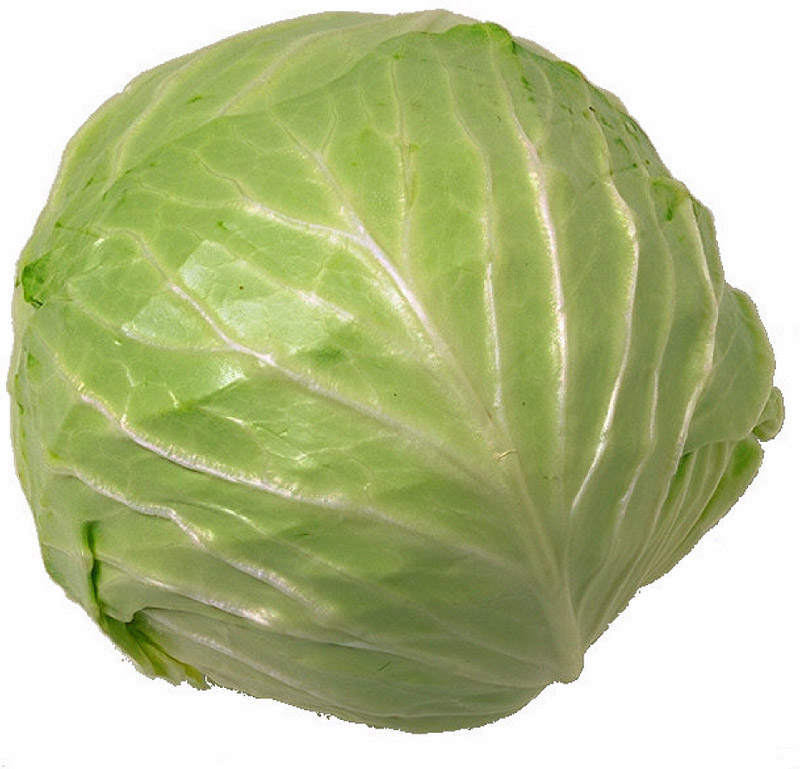 Расселась барышня на грядке,
Одета в шумные шелка.
Мы для неё готовим кадки
И крупной соли пол мешка.
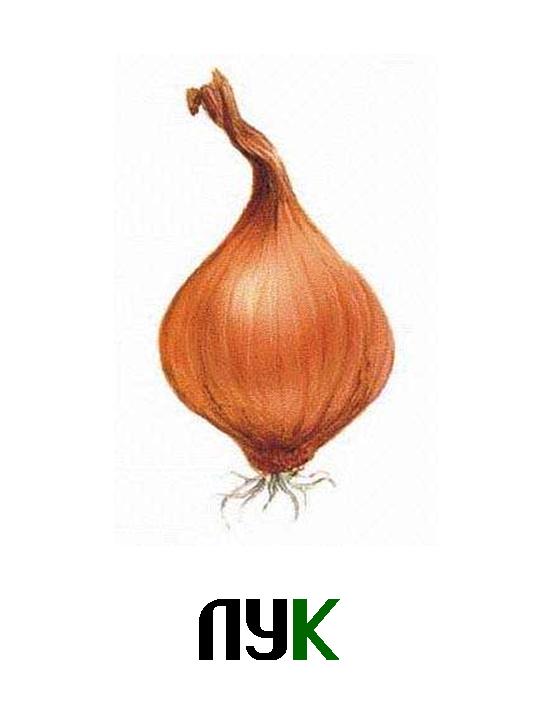 Он никогда и никого
Не обижал на свете
Чего же плачут от него
И взрослые и дети.
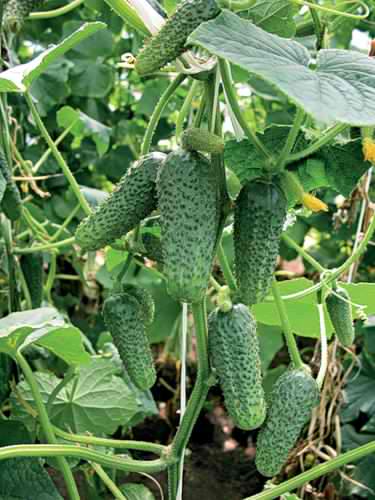 Летом в огороде свежие,зелёные,
А зимою в банках –вкусные,солёные.
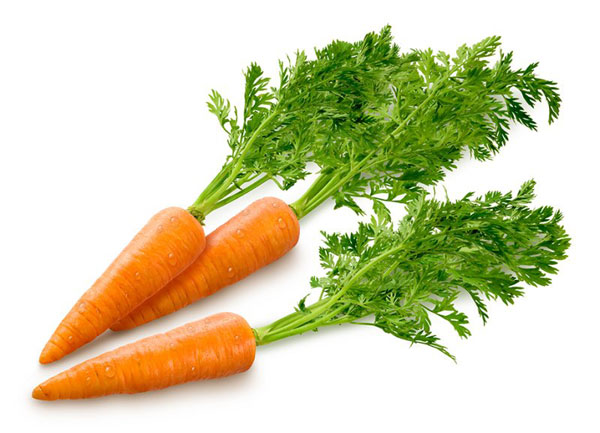 Расту в земле на грядке,
Я длинная и сладкая
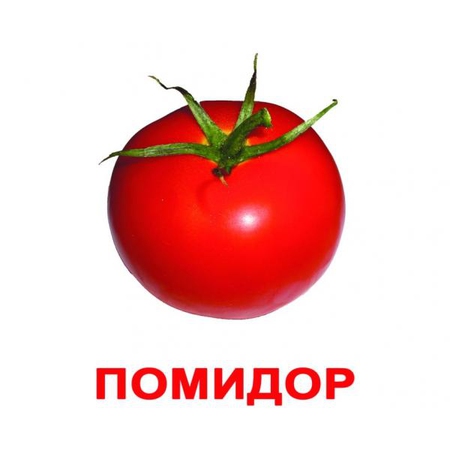 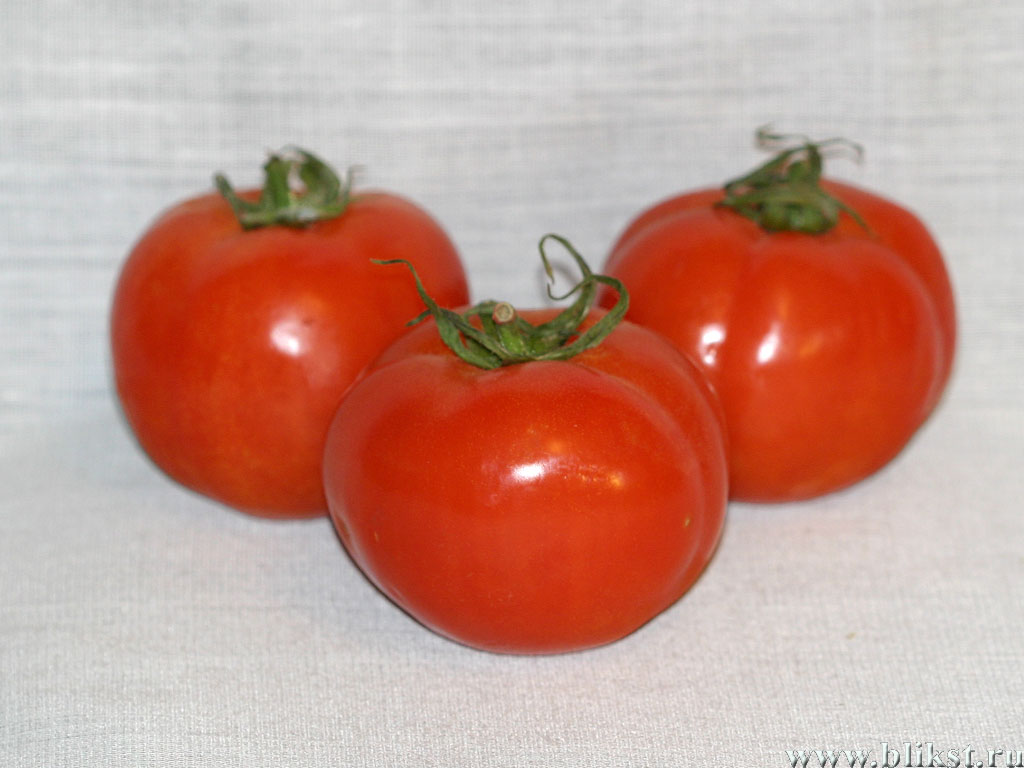 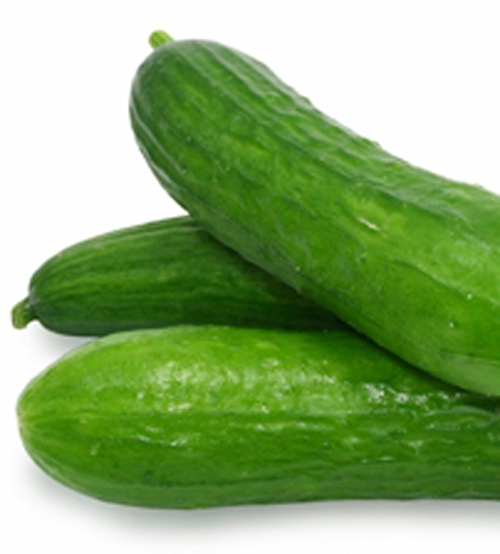 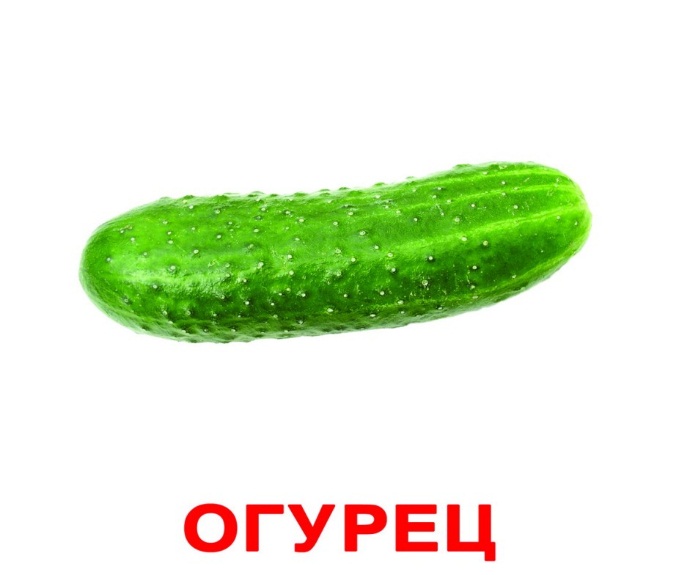 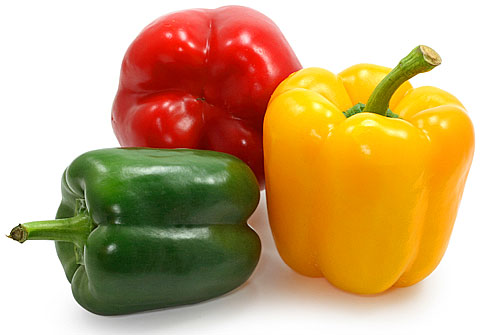 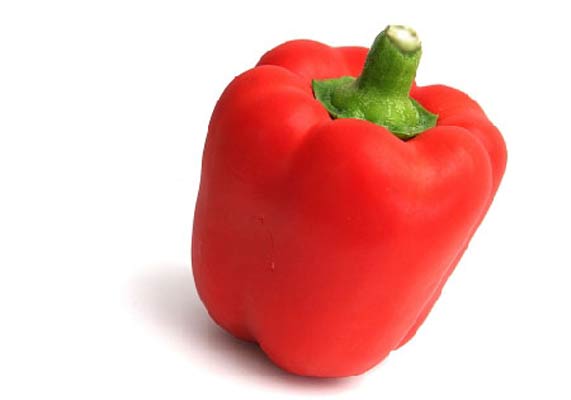 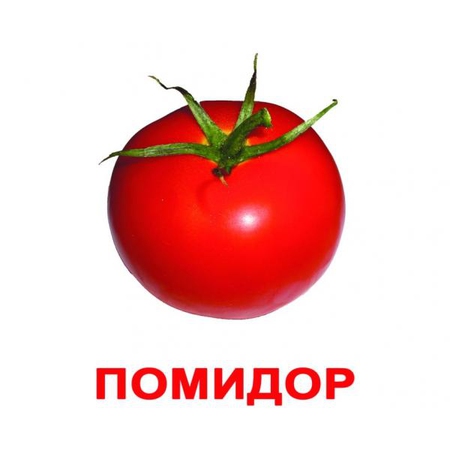 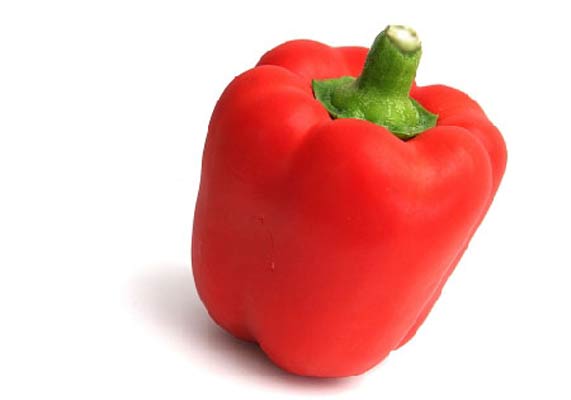 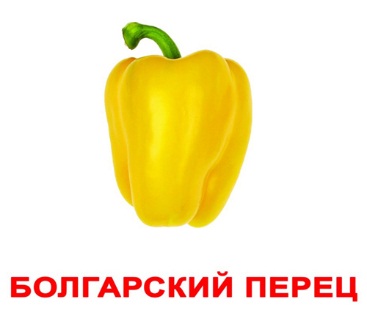 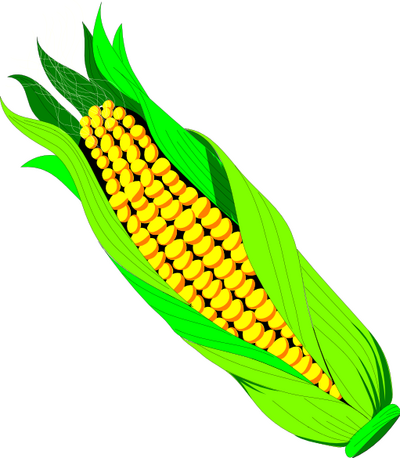 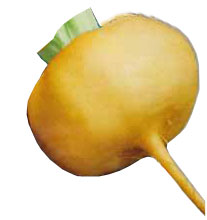 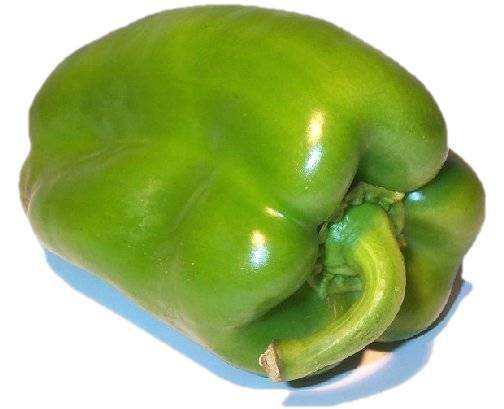 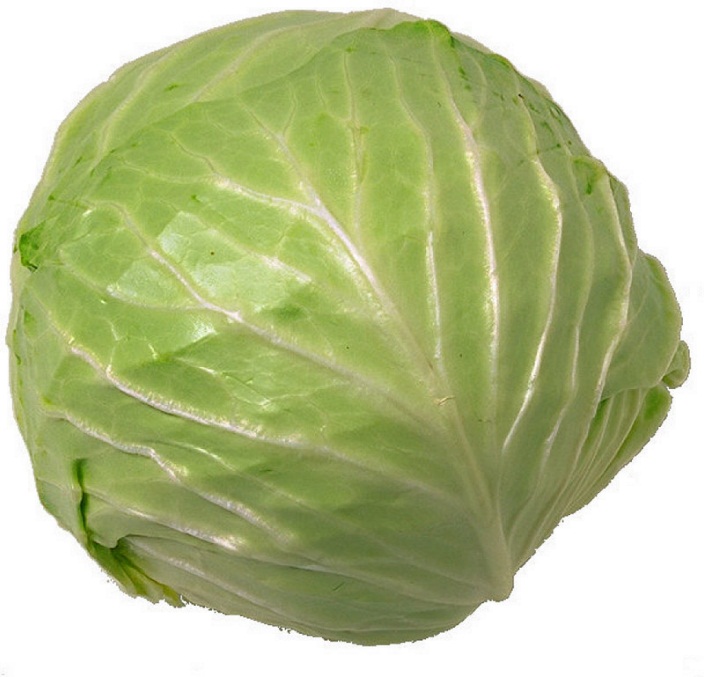 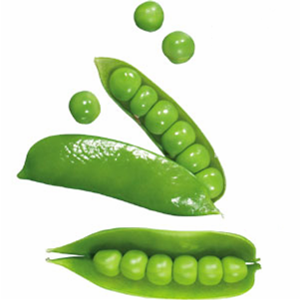 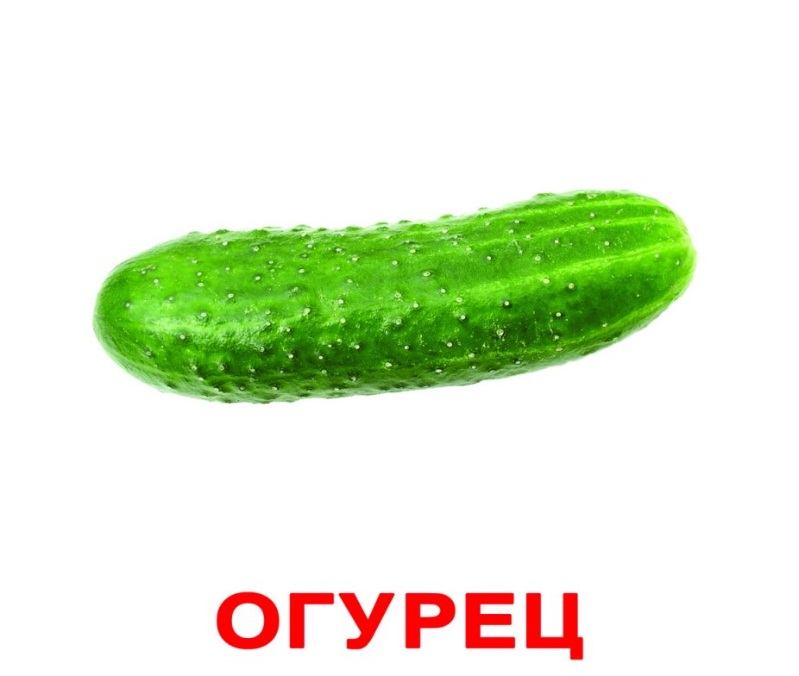 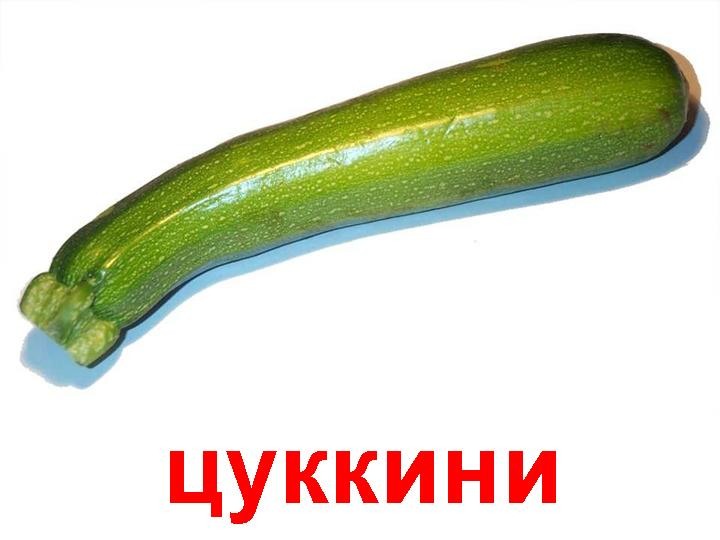 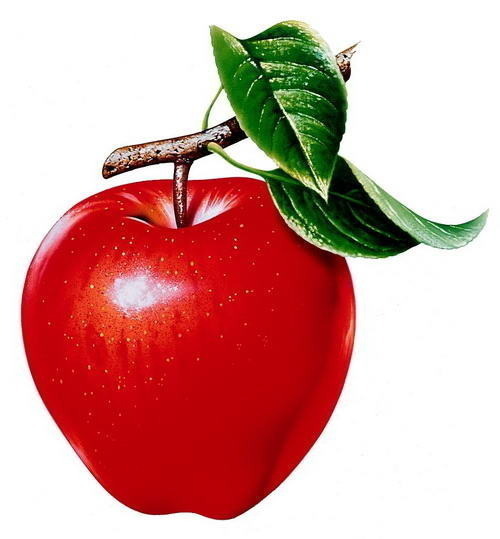 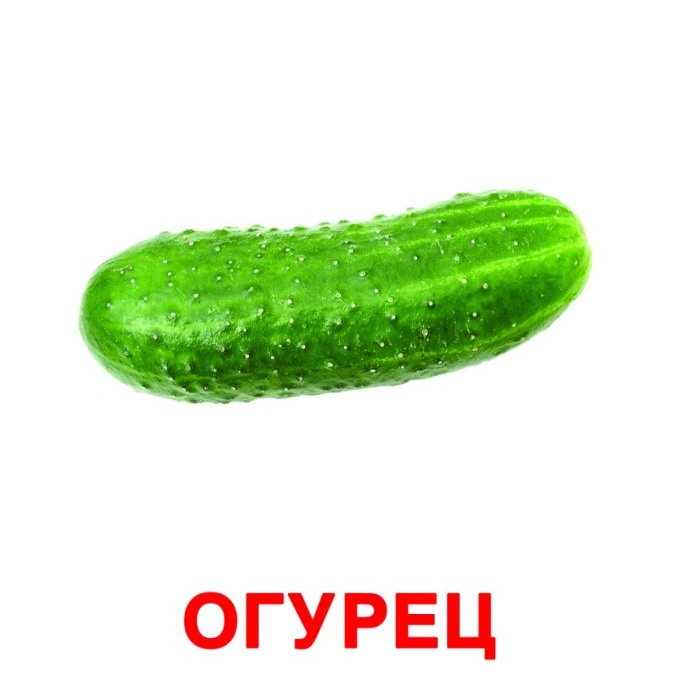 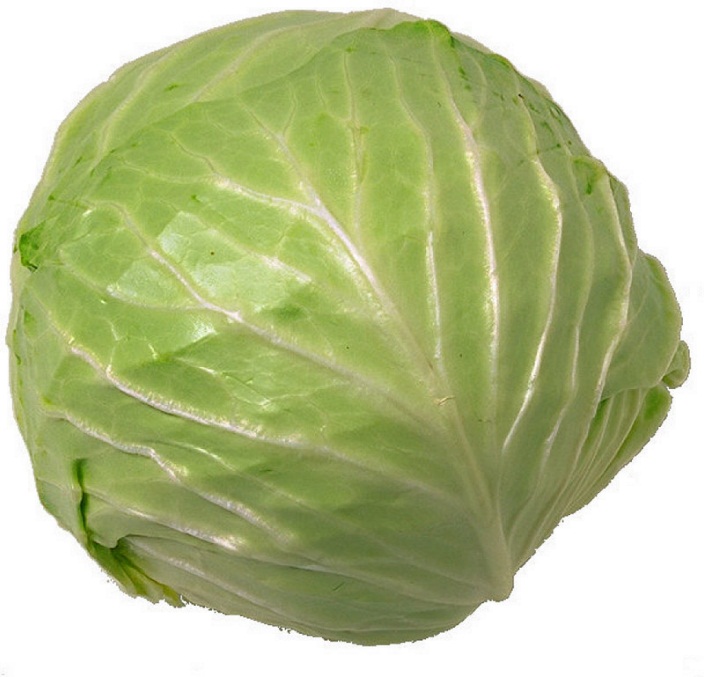 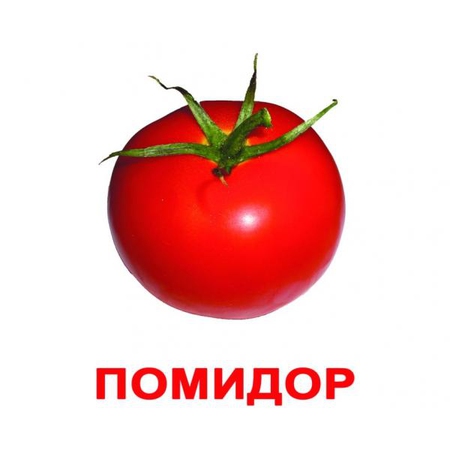 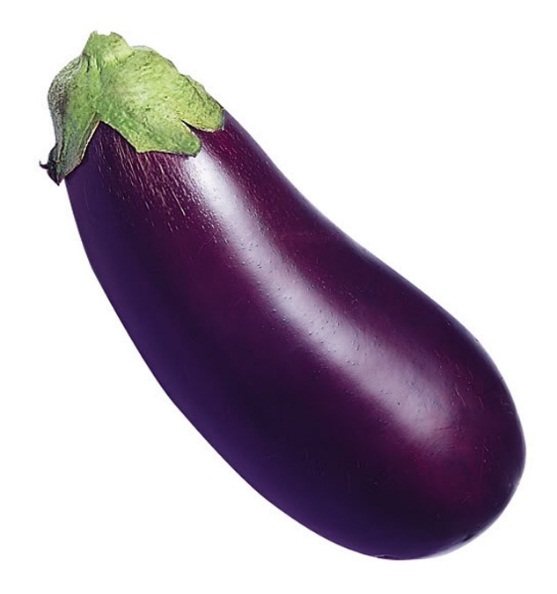 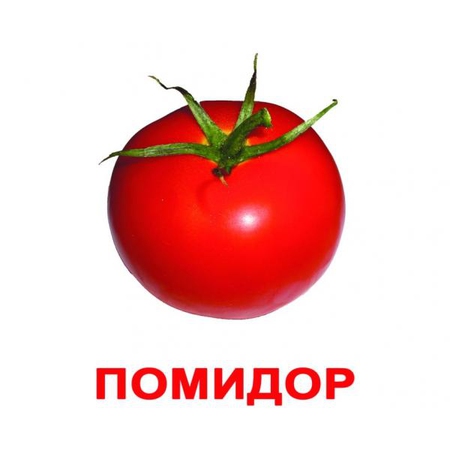 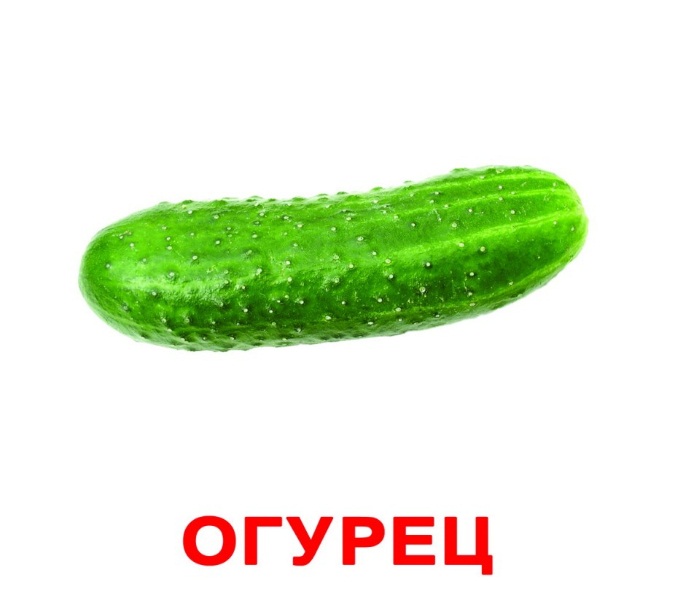 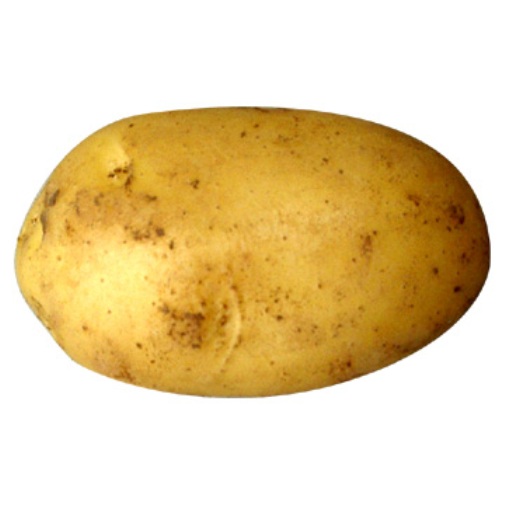 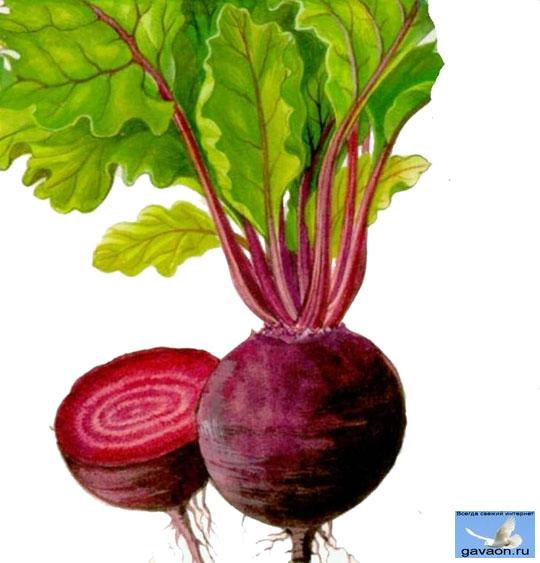 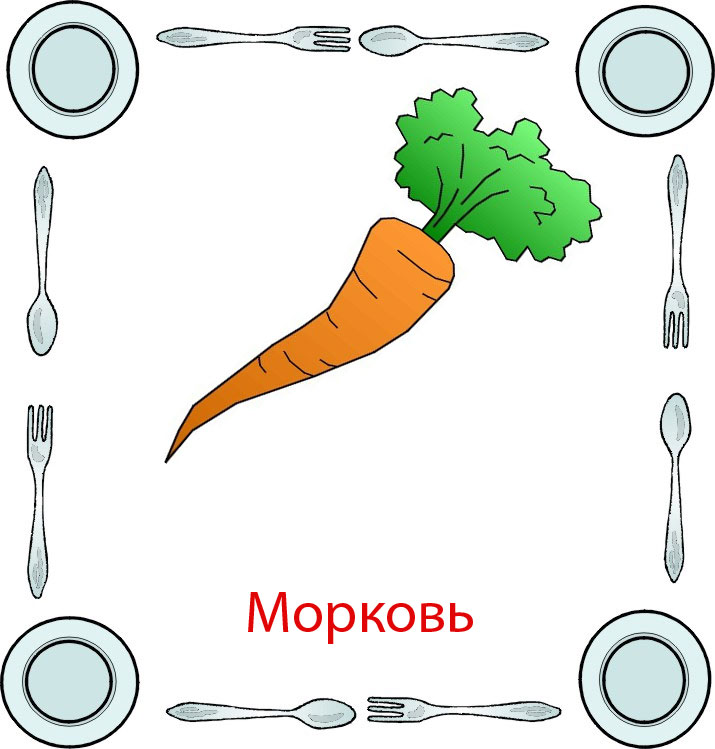 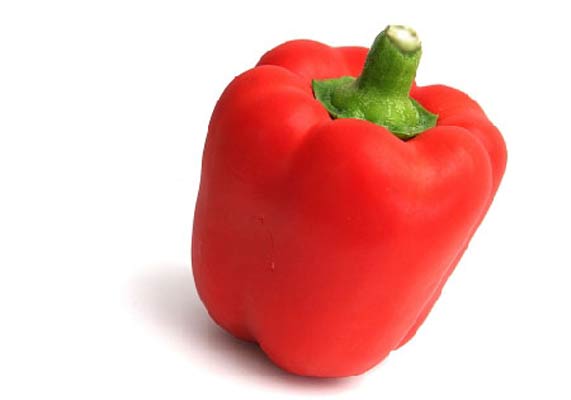 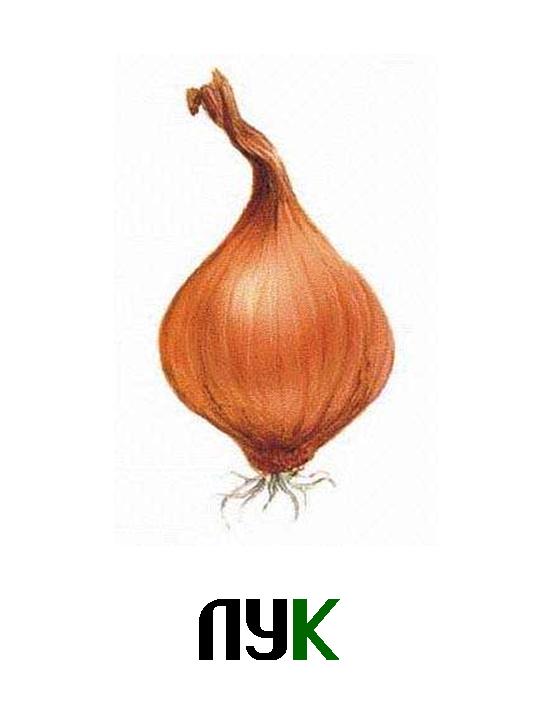